Primary Longman Elect
3B Chapter 1
Prepositions
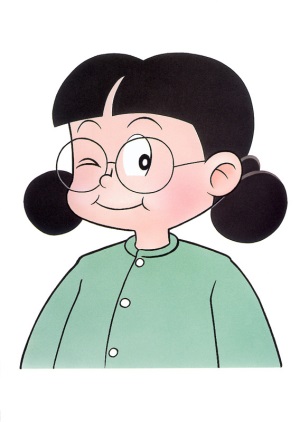 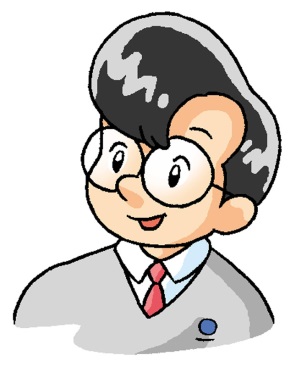 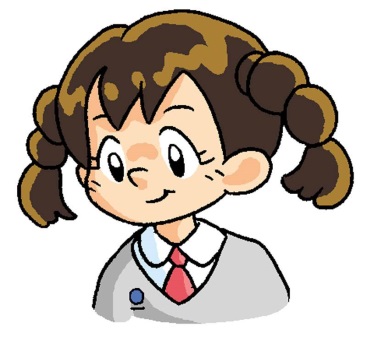 Sam
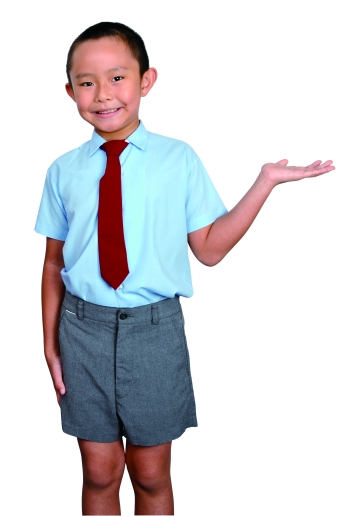 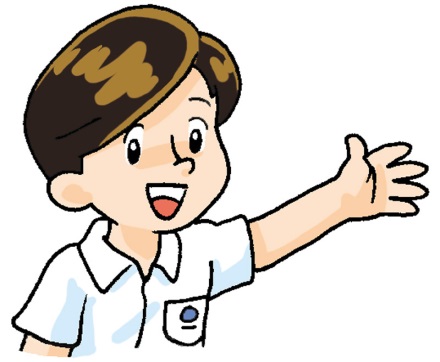 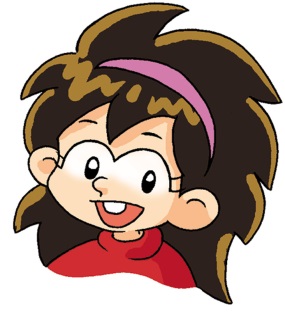 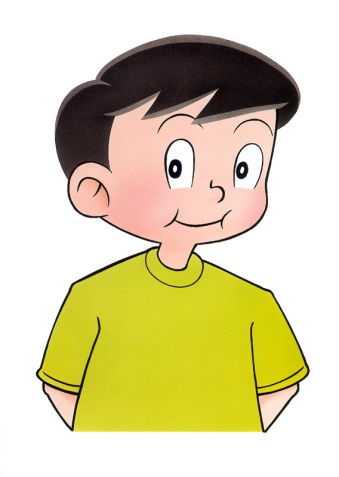 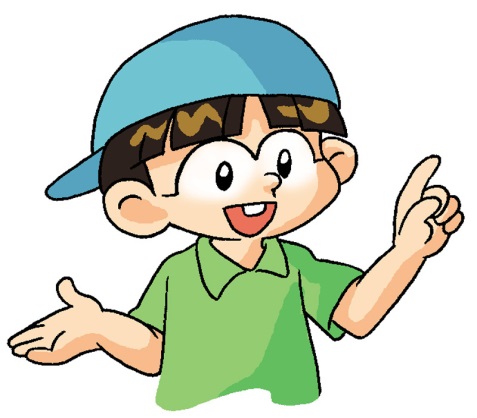 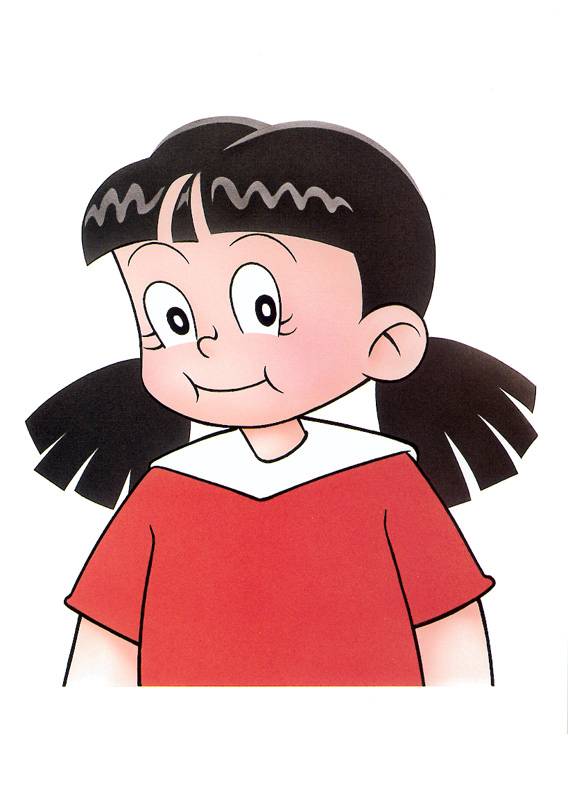 Prepositions
Meet Sam and his friends.
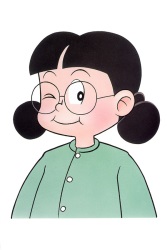 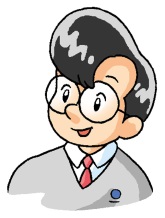 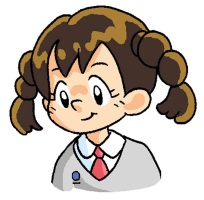 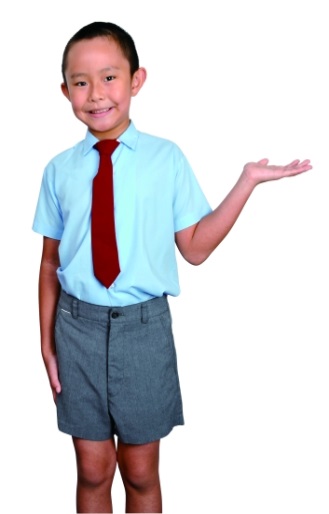 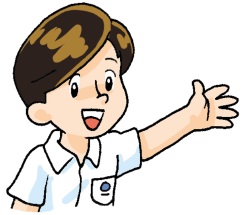 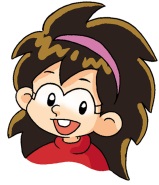 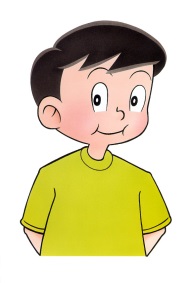 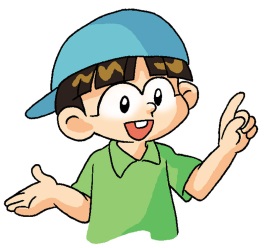 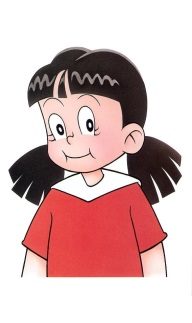 Prepositions
Sam sits between Annie and Ken.
Annie
Sam
Ken
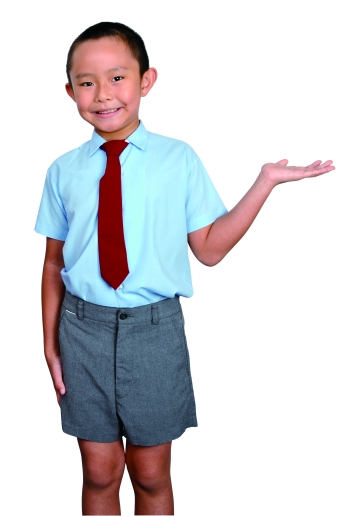 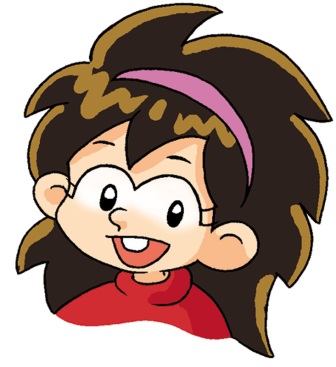 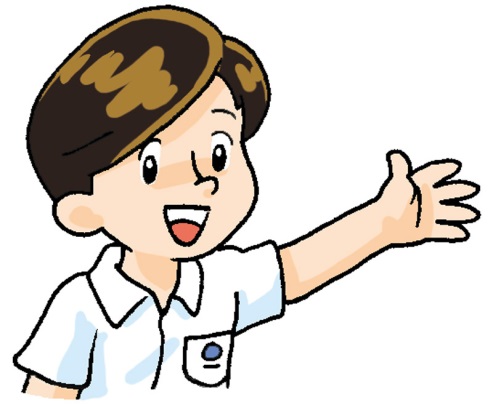 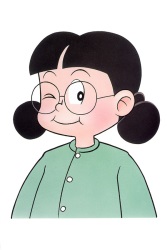 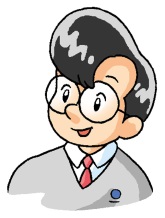 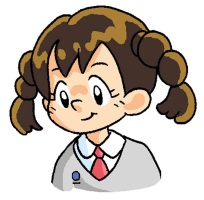 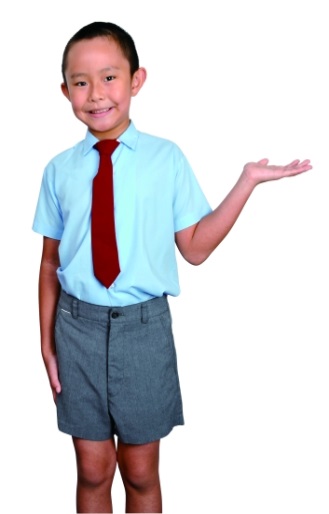 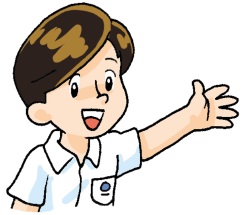 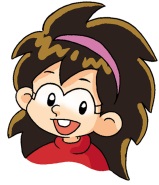 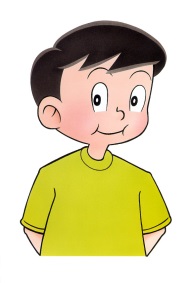 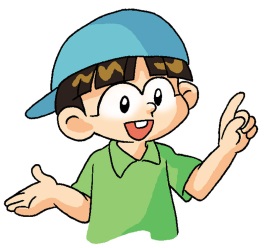 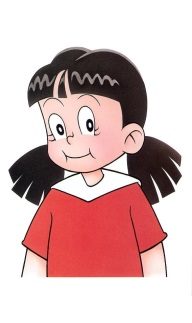 Prepositions
Sam sits behind Katy.
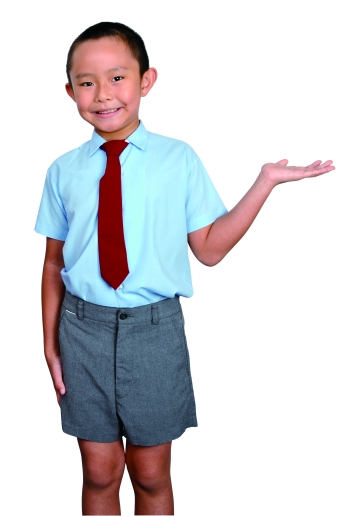 Sam
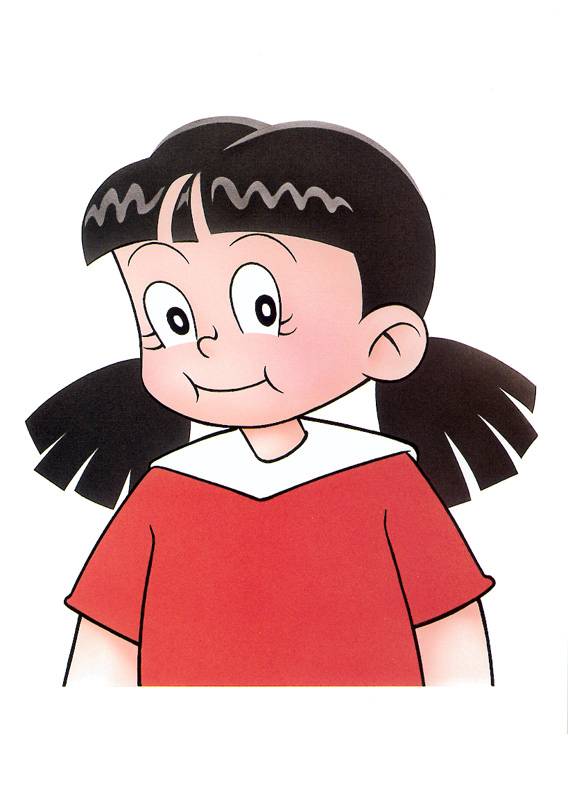 Katy
You can see the person when you sit behind him / her.
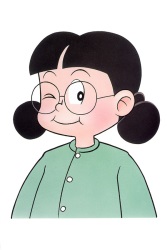 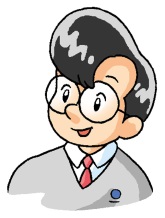 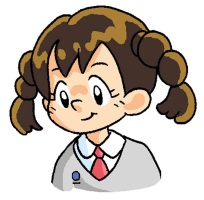 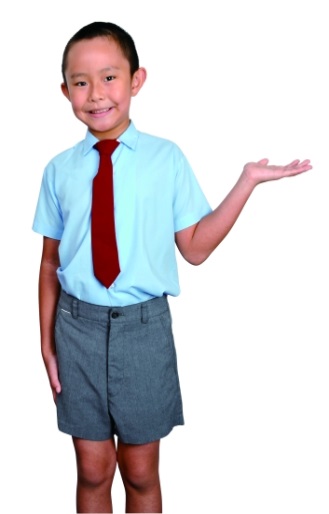 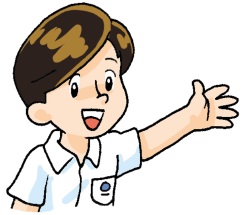 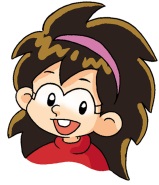 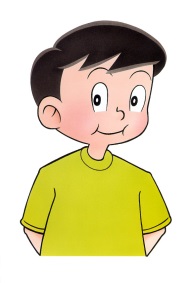 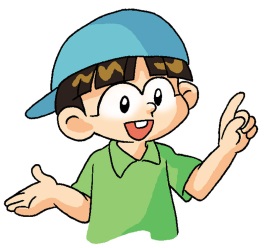 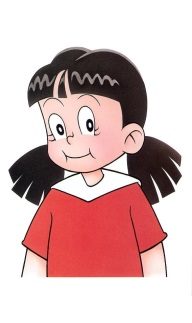 Prepositions
Katy sits in front of Sam.
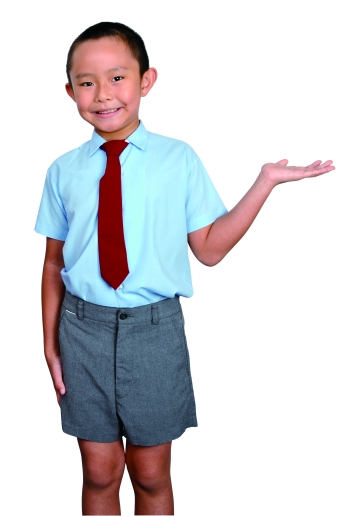 Sam

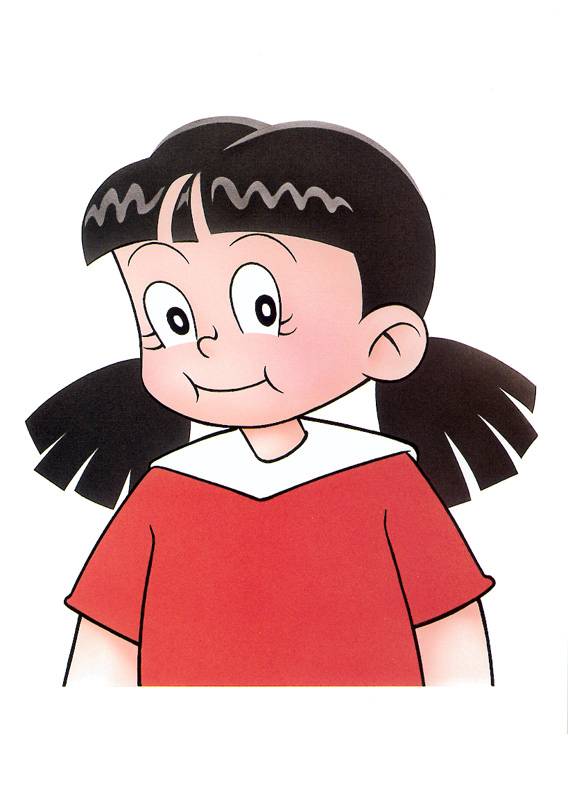 Katy
You cannot see the person when you sit in front of him / her.
Sam’s right
Sam’s left
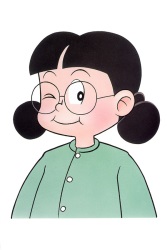 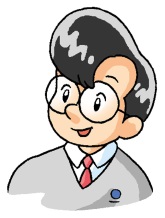 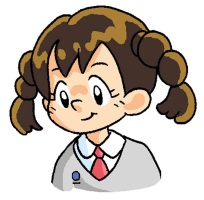 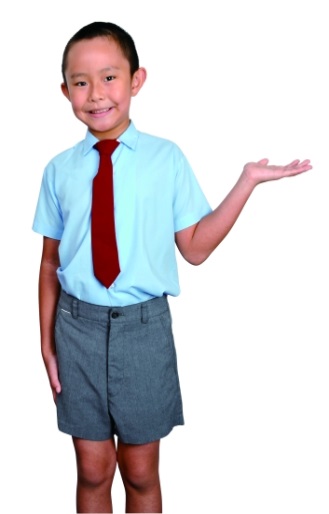 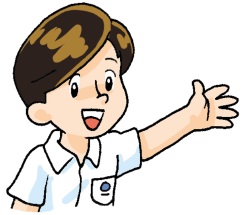 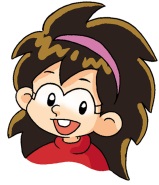 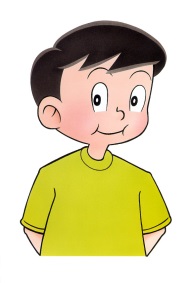 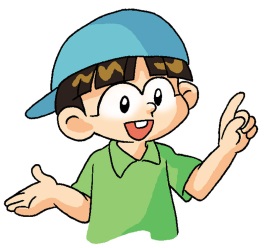 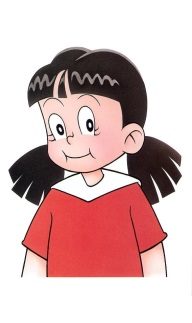 Prepositions
Ken sits next to Sam. / Sam sits next to Ken.
Sam
Ken
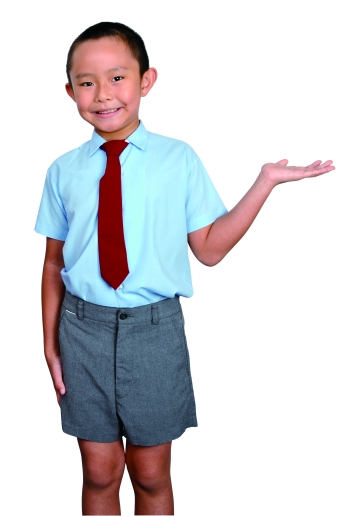 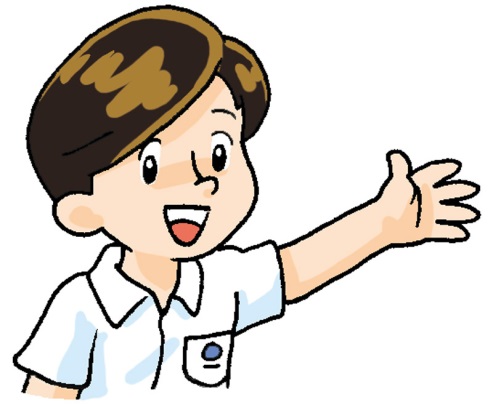 Ken sits on my left.
on my left = next to me
Sam’s right
Sam’s left
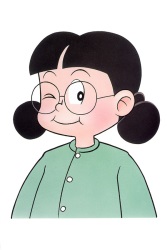 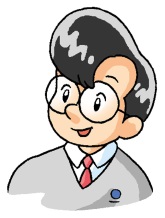 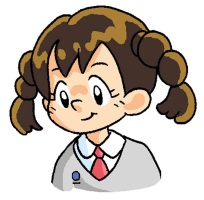 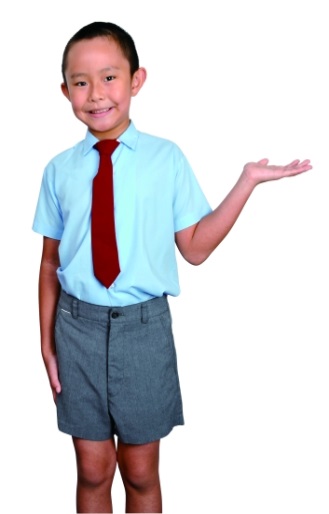 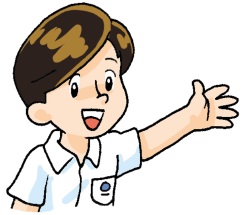 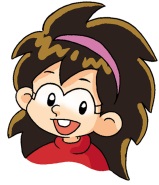 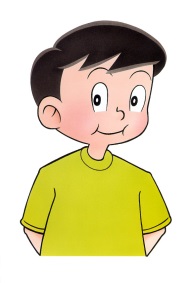 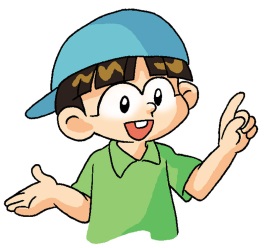 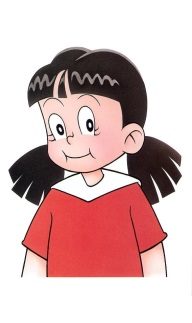 Prepositions
Sam sits next to Annie. / Annie sits next to Sam.
Annie
Sam
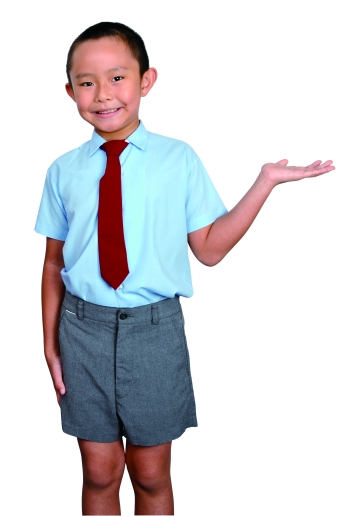 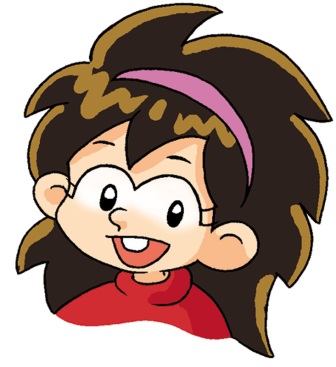 Annie sits on my right.
on my right = next to me
Facing front
Prepositions
We use between / in front of / behind / next to / on my left / right  to talk about positions.
Be careful with on my left / right.
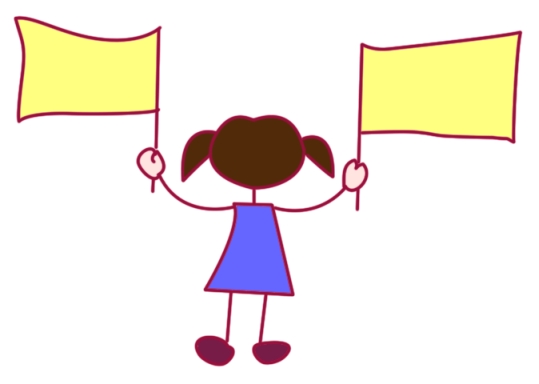 left
right
This is the girl’s left hand.
This is the girl’s right hand.
Key structure
between
Dick and Fiona.
in front of
Barry sits
behind
Ron / me.
next to
on my left / right.
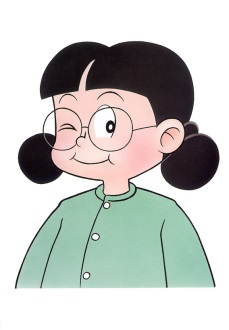 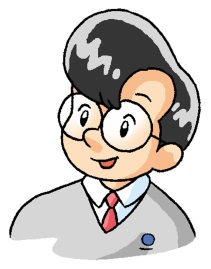 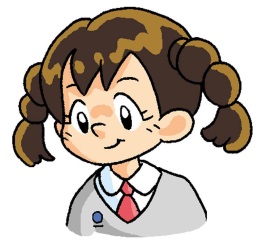 Sue
David
May
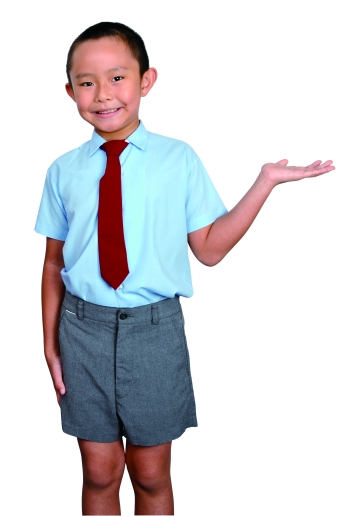 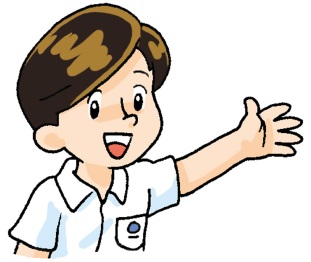 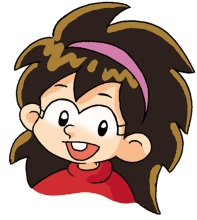 Annie
Sam
Ken
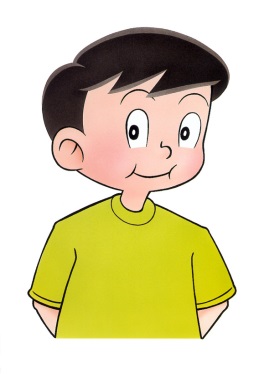 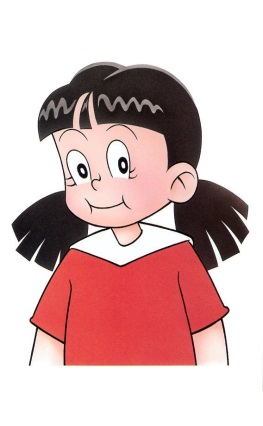 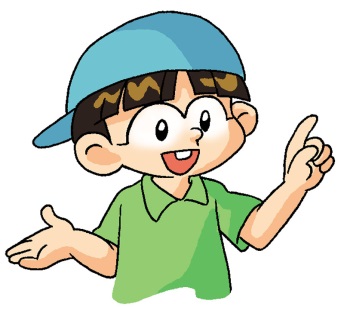 Tony
Katy
Ben
Practice
Fill in the blank with the correct preposition.
Katy sits _________ Ben.
next to
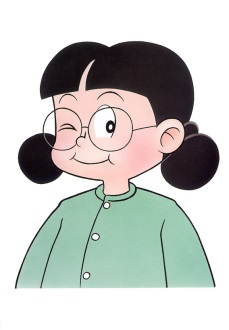 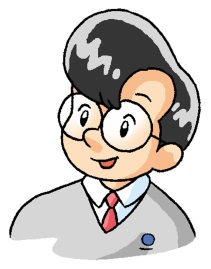 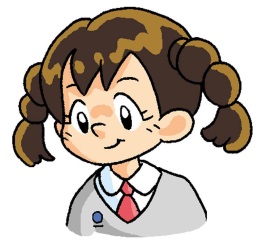 Sue
David
May
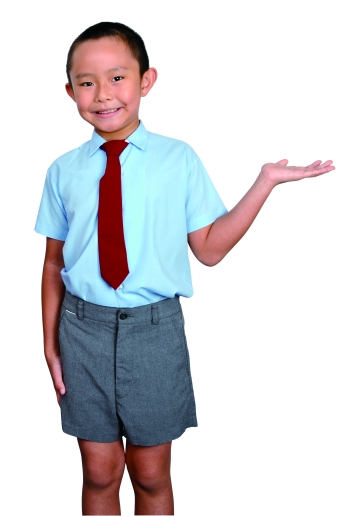 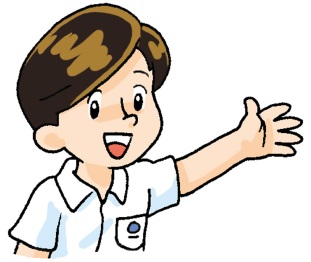 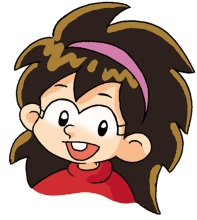 Annie
Sam
Ken
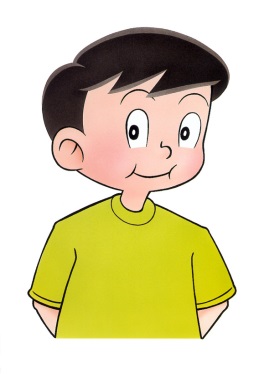 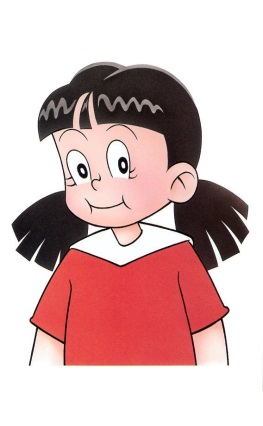 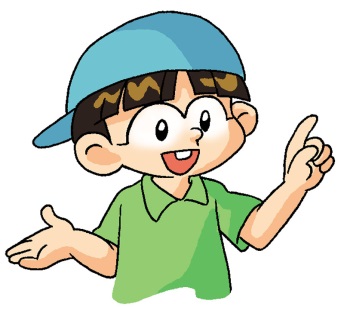 Tony
Katy
Ben
Practice
Fill in the blank with the correct preposition.
David sits _________ Sue and May.
between
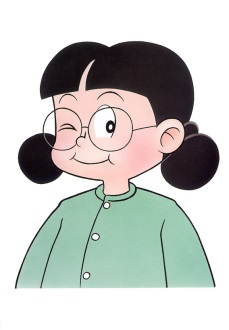 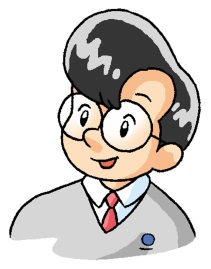 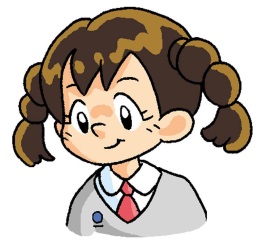 Sue
David
May
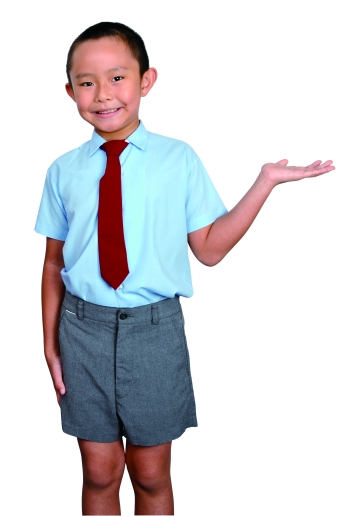 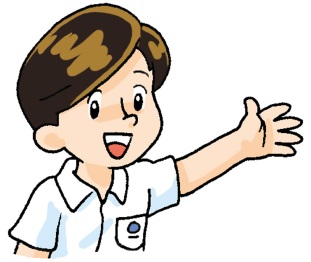 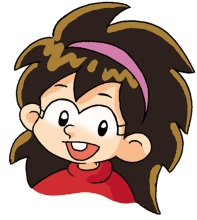 Annie
Sam
Ken
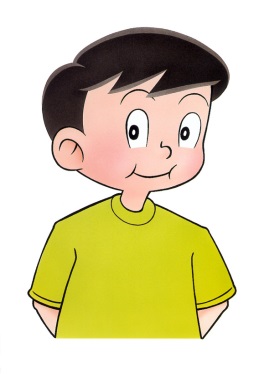 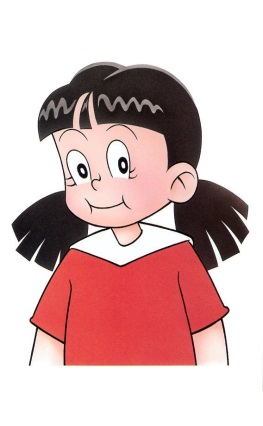 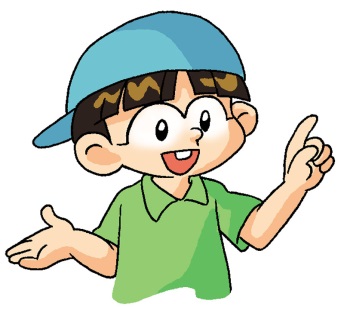 Tony
Katy
Ben
Practice
Fill in the blank with the correct preposition.
my right
Katy sits on ________ .
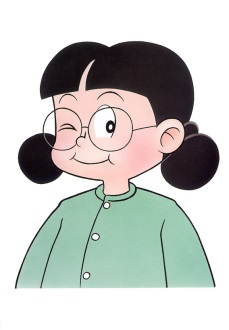 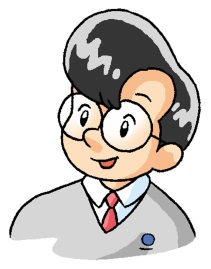 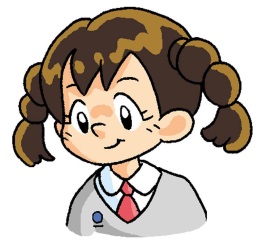 Sue
David
May
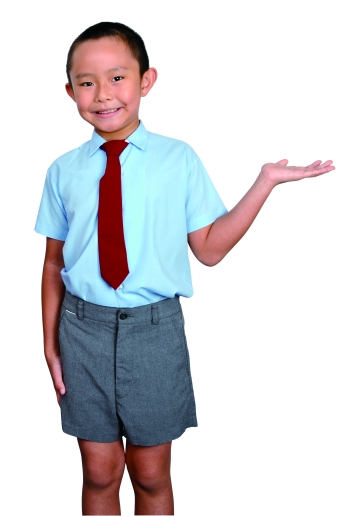 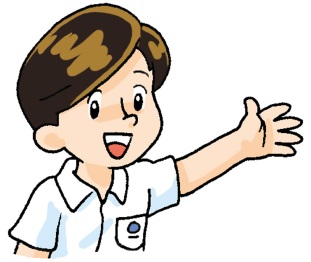 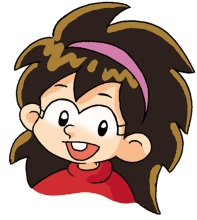 Annie
Sam
Ken
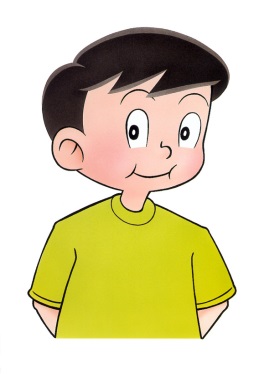 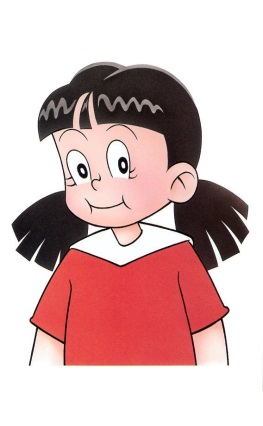 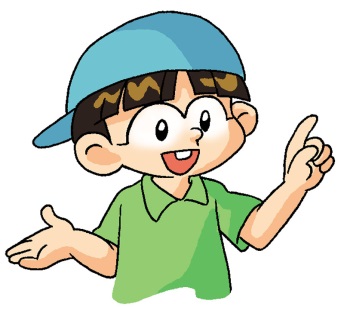 Tony
Katy
Ben
Practice
Fill in the blank with the correct preposition.
Tony sits ___________ Annie.
in front of
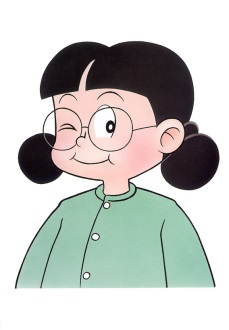 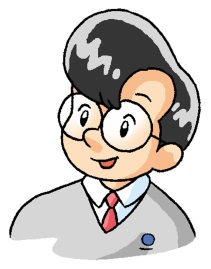 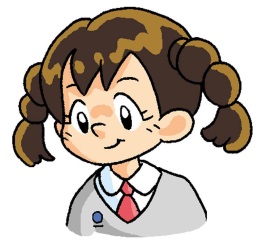 Sue
David
May
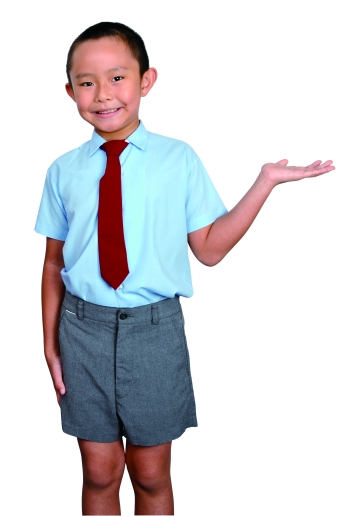 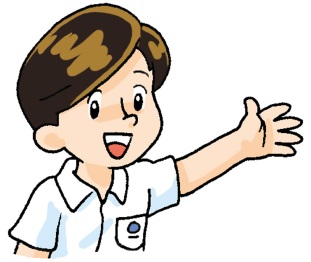 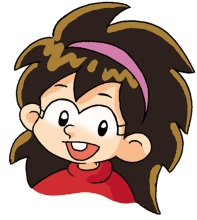 Annie
Sam
Ken
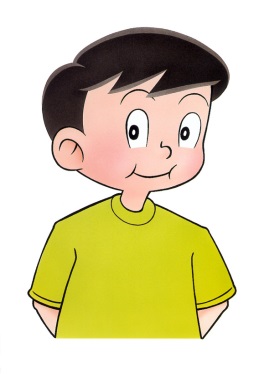 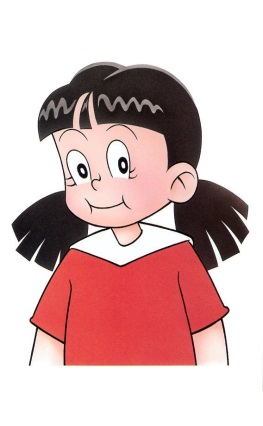 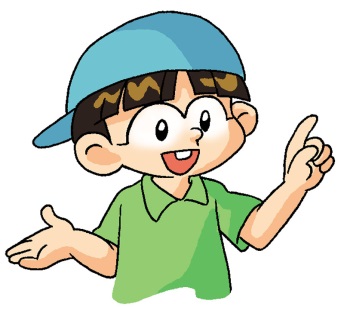 Tony
Katy
Ben
Practice
Fill in the blank with the correct preposition.
Sam sits on ________ .
my left
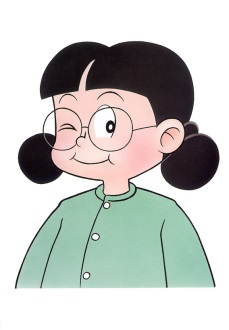 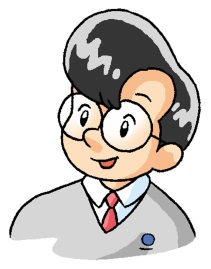 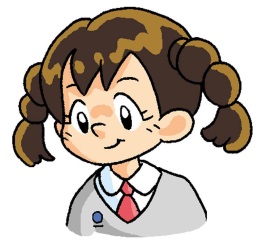 Sue
David
May
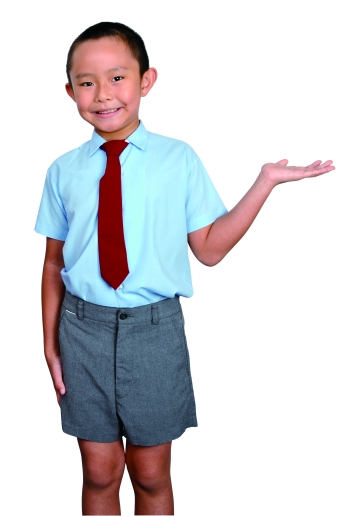 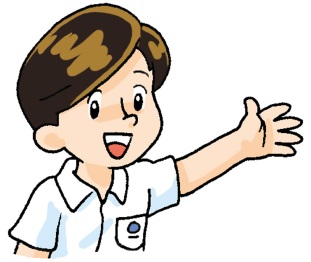 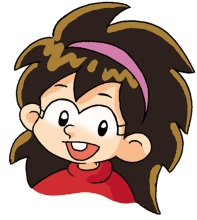 Annie
Sam
Ken
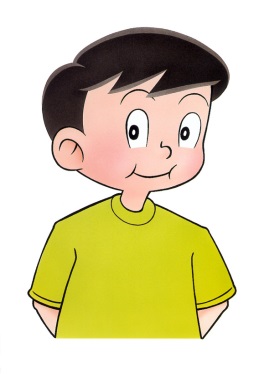 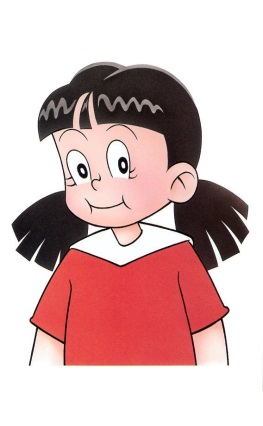 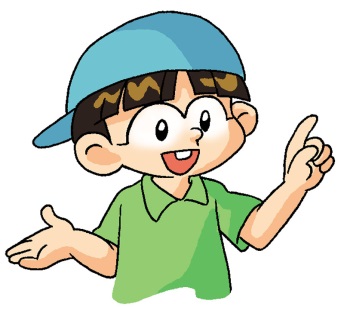 Tony
Katy
Ben
Practice
Fill in the blank with the correct preposition.
May sits ________ Ken.
behind
The End